Kapittel 2, oppgave 1
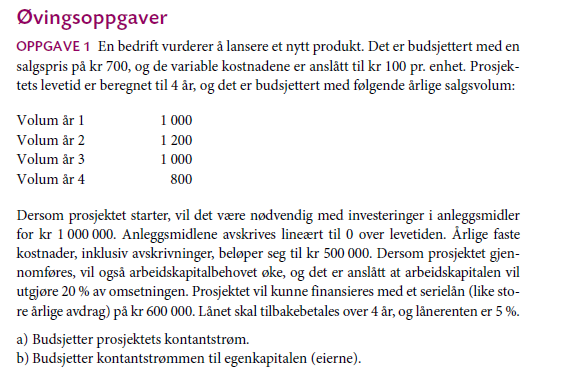 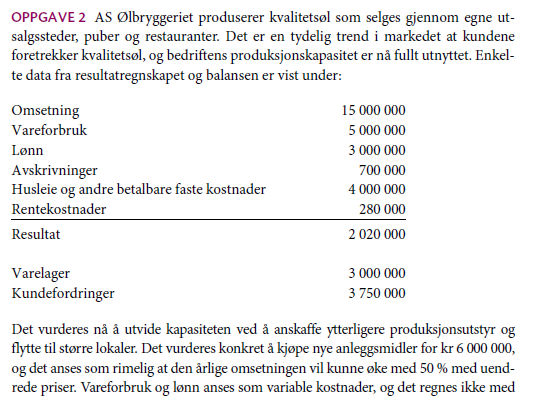 Kapittel 2, oppgave 2
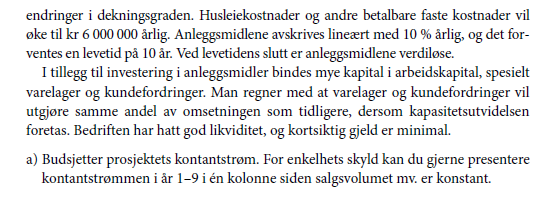 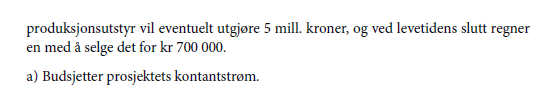 Kapittel 2, oppgave 3
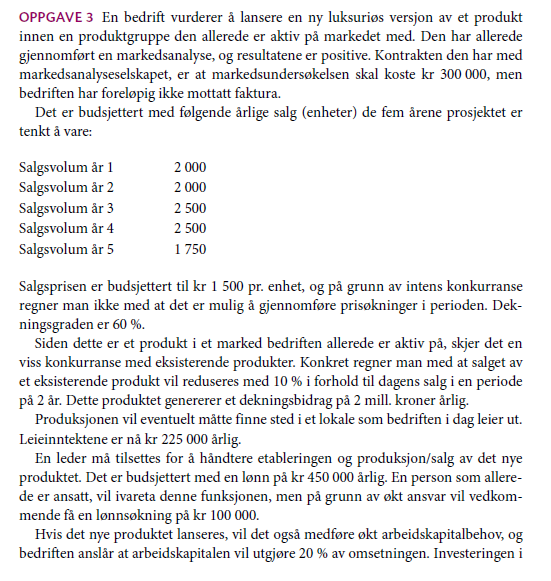